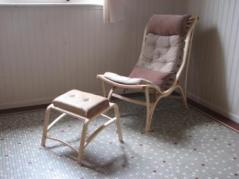 Kerry J Donovan Furniture Design
Corner Cabinet in Ash and Oak
Oct 2012
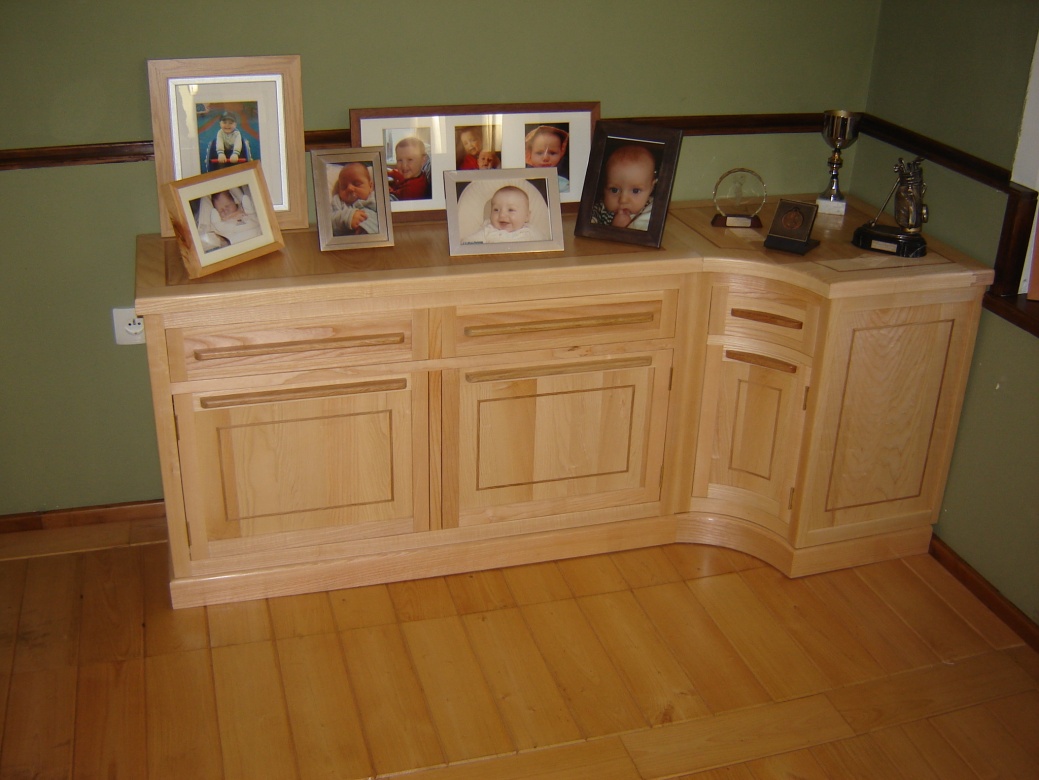 KJD Furniture Design 2012©
Construction and test assemblies
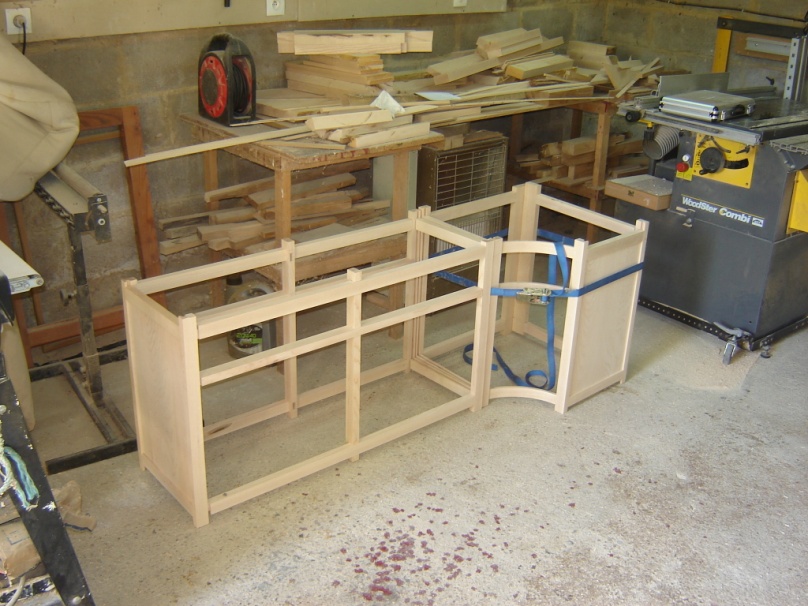 After the two carcases are jointed, I assemble them to check for size and ‘feel’
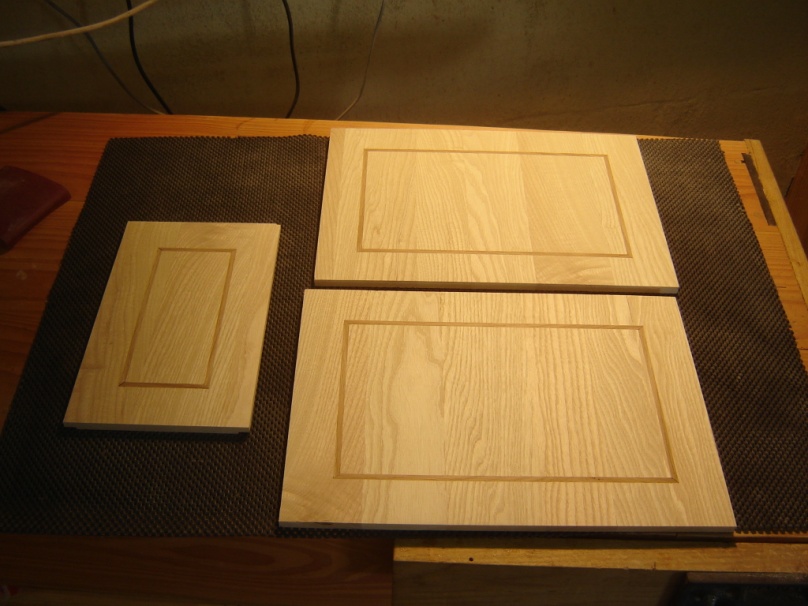 The door panels are made and the Oak inlay  is added
KJD Furniture Design 2012©
The door panels
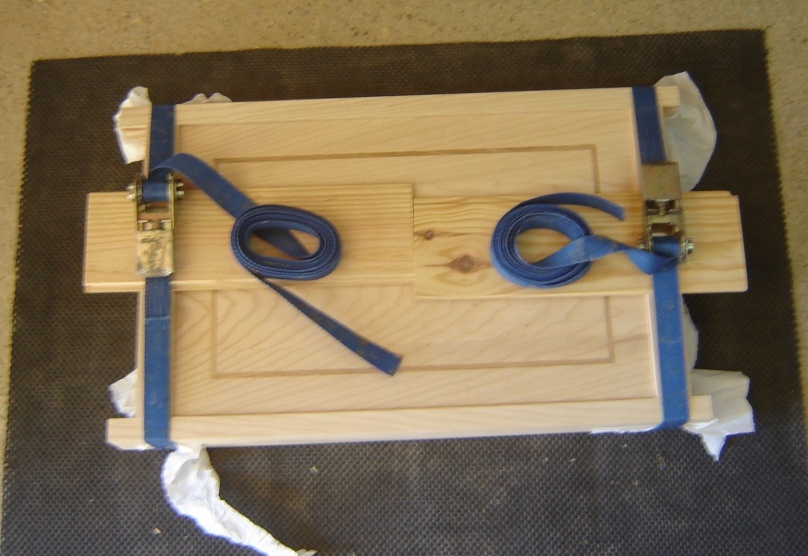 The flat doors are glued up first – (I have to curve the small panel and make the curved door next)
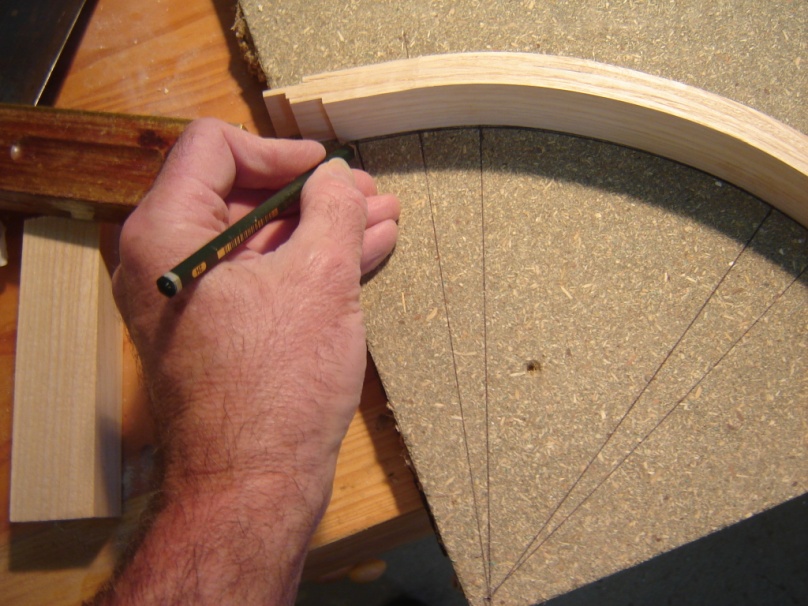 A bit of old-school geometry is needed to calculate the curvature and length of the curved door and drawer components......
KJD Furniture Design 2012©
Curved components are tricky
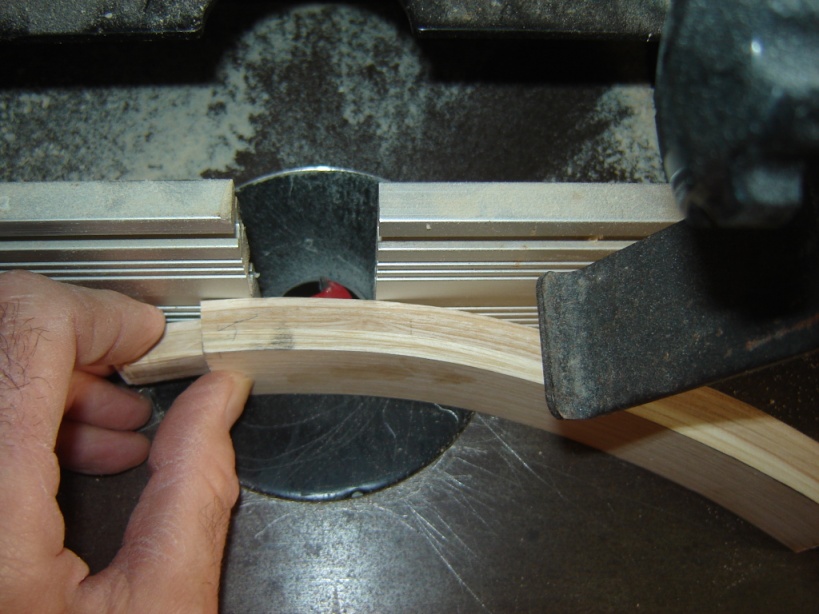 A little detailed machining is needed.....
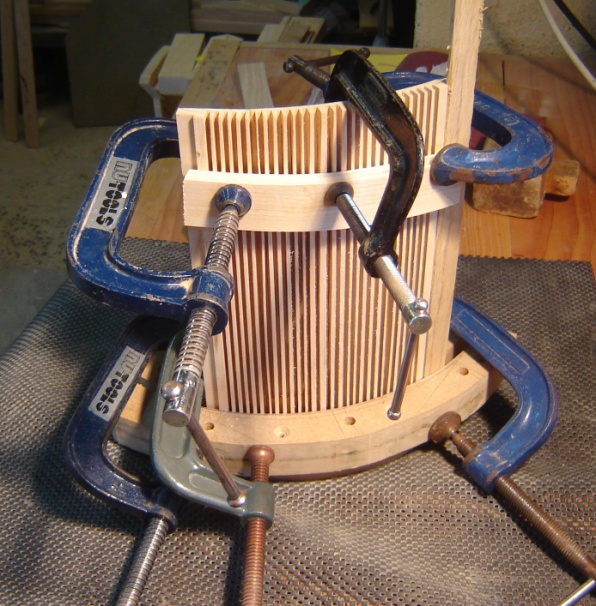 ...before the door panel can be curved......
KJD Furniture Design 2012©
The curved door looks beautiful
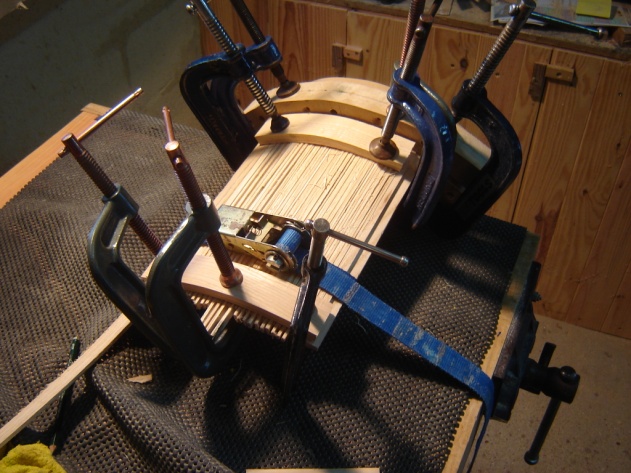 ....and assembled.
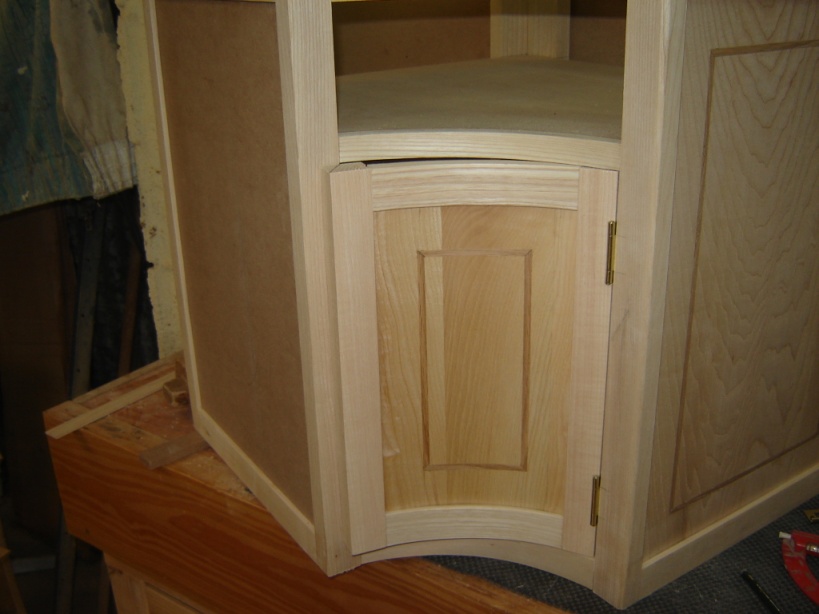 Now it can be fitted into the carcase.

A similar process goes towards making the curved drawer front.
KJD Furniture Design 2012©
The curved drawer
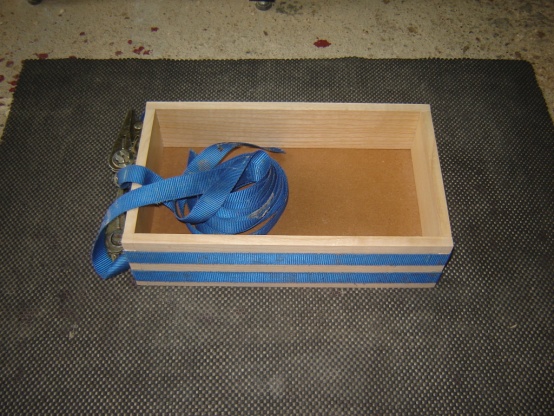 First the carcase...
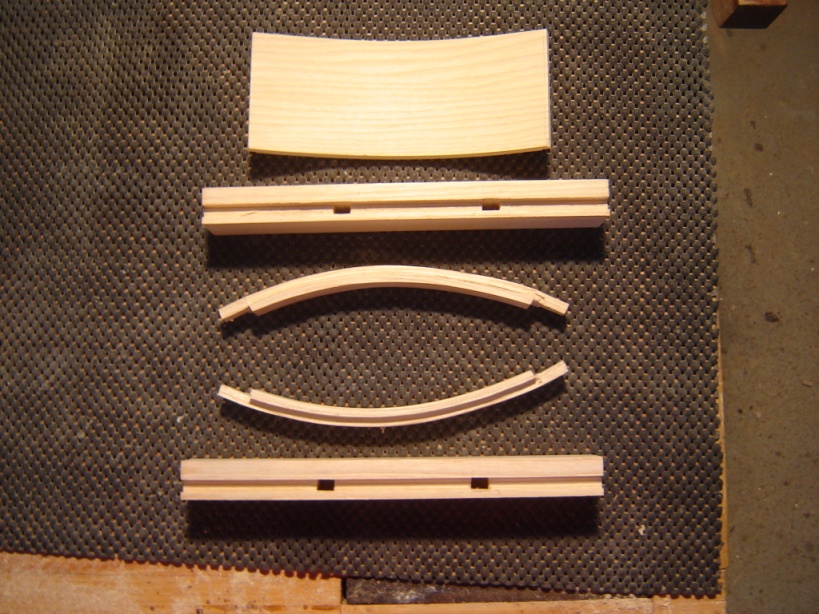 ...and all these components go into making the curved drawer front
KJD Furniture Design 2012©
Fitting the curved drawer
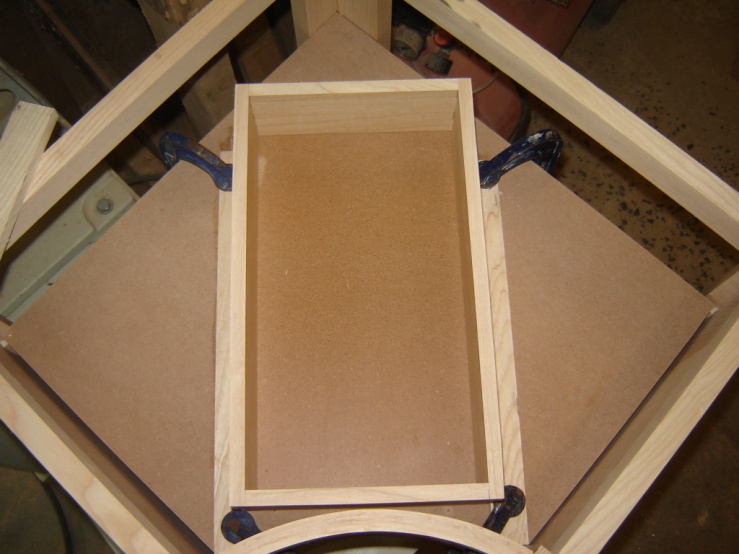 A sub-frame is fitted into the cabinet...
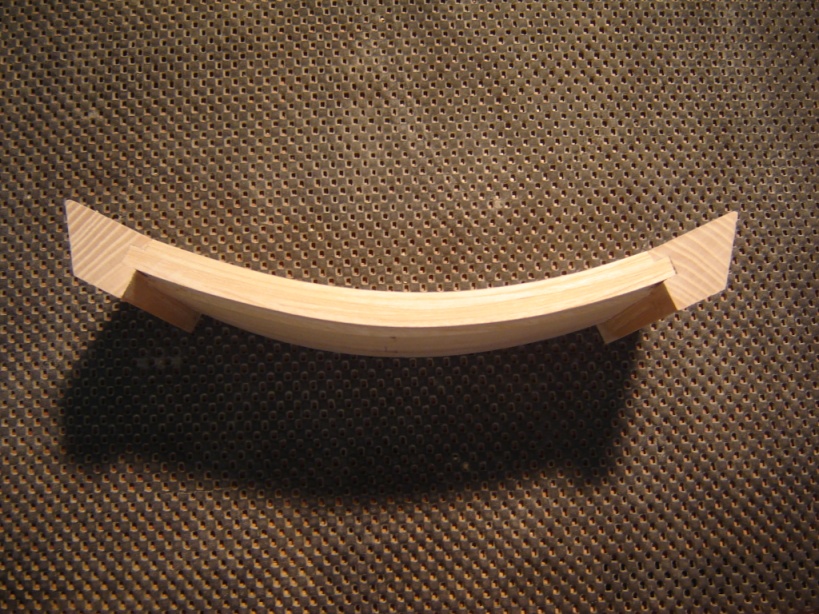 ...and the curved front is made and added to the drawer.
KJD Furniture Design 2012©
The top
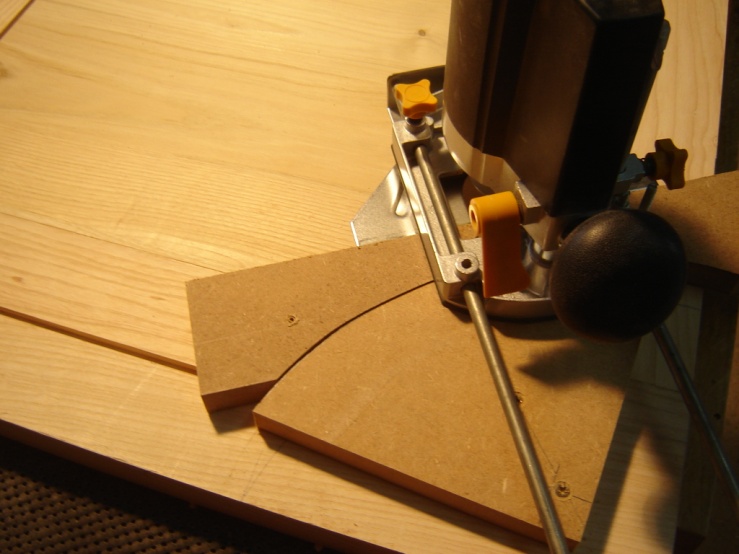 I had to design a special jig to help me make the curved inlay for the top.....
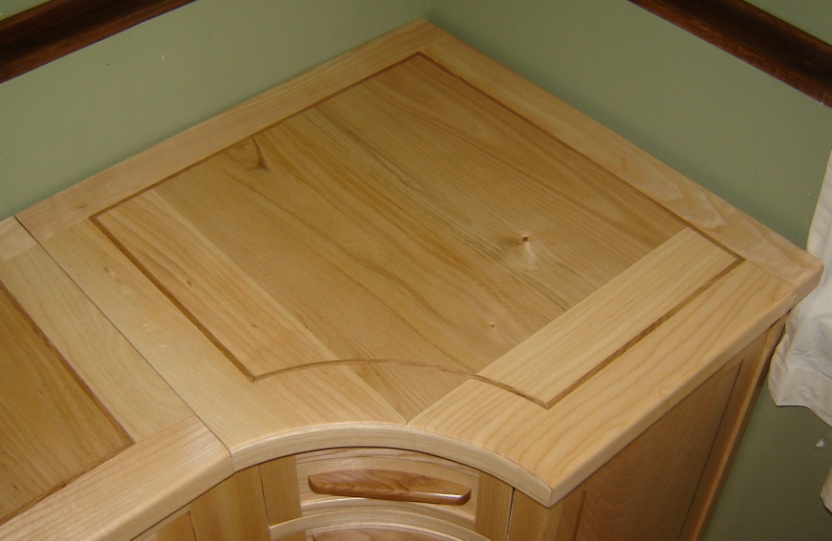 ....but I’m sure you agree that it was worth the effort,
KJD Furniture Design 2012©
The top
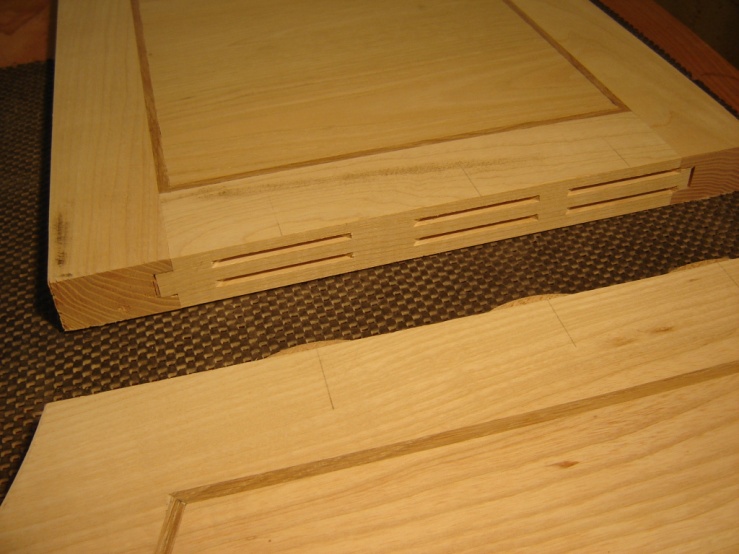 The top is made in two parts...
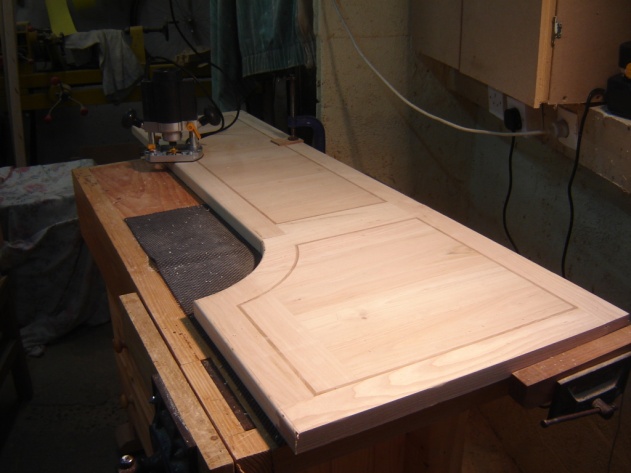 ....that fit together without the need for glue.
KJD Furniture Design 2012©
Fitting the cabinet......
Here are a few photos of how the whole assembly fits together - no screws or glue needed here.
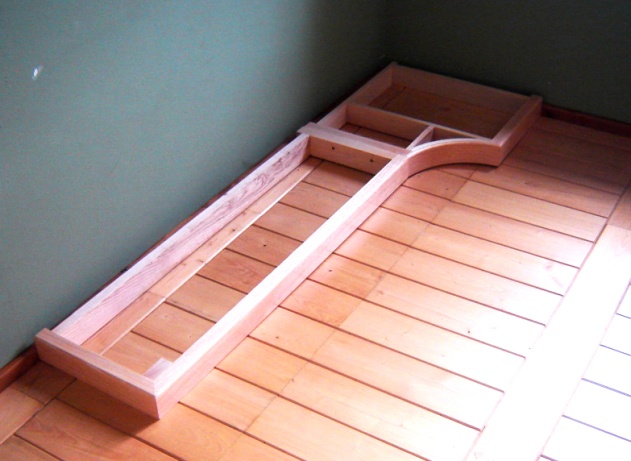 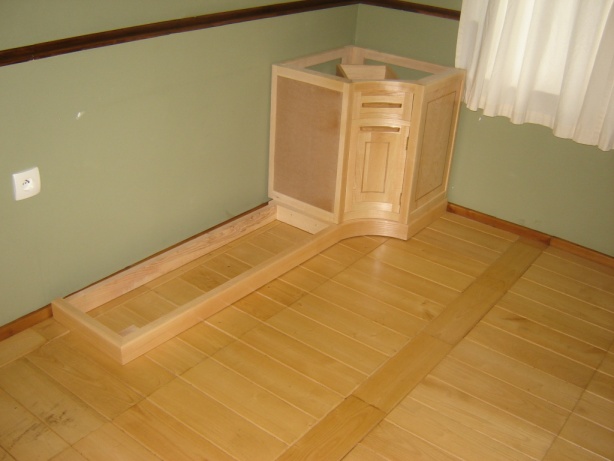 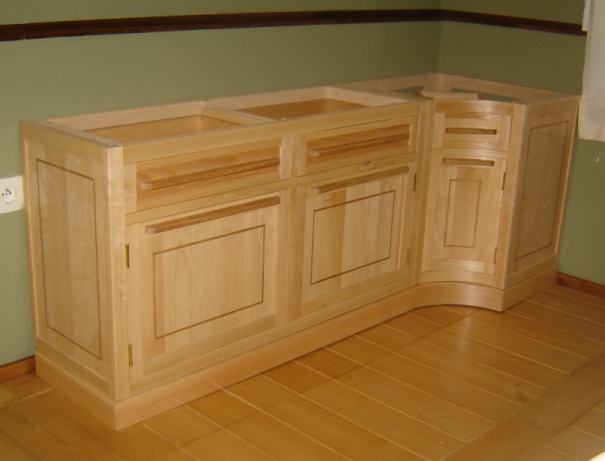 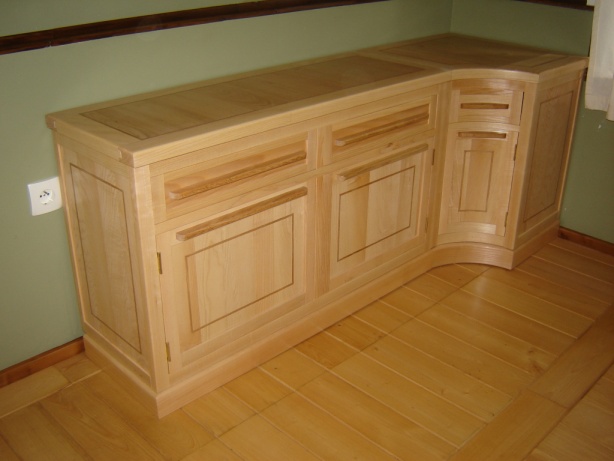 KJD Furniture Design 2012©
For More Information, Contact……
Kerry J Donovan

Office: 00 33 2 97 74 52 83

KJD Furniture Design
La Trefle
4 Le Bouix
56490 Guilliers
Morbihan
Brittany, France
http://kjdfurnituredesign.yolasite.com/
KJD Furniture Design 2012